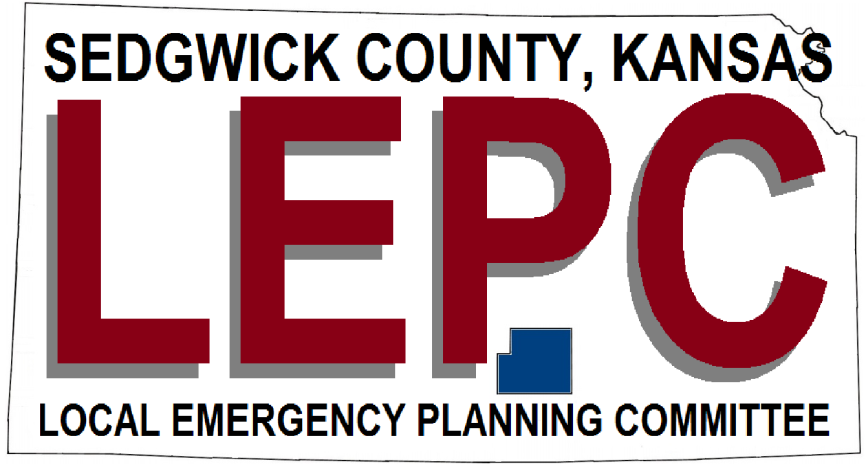 May 21st, 2020
2pm
Ann Houk lepc chair
Julie stimson lepc co chair
Agenda
Introductions
Ann Houk, RN MSN/Ed MHA, LEPC Chair
Julie Stimson, LEPC Co-Chair
Haither Zaragoza, SCEM
Cody Charvat, SCEM
Voting Members 
Greg Peters, SCFD
Jonathan halley, SCFD
Richard Williams, McConnell AFB
Richard Awtrey, Salvation Army
Karla Keilhack-ball, Harry Hynes
Thomas Donnay, WMC
Sam Konkel, Medxcel
Matt Vogt, Valley Center PD
Margo Rufle, USD 259
Lane Sekavec, UP
Lydia Castillo, iHeart Radio
Jaron Barrett, Oxy Chem
Robert McKenzie, Phillips 66
Timothy Popp, Sedgwick County EMS
Gina Gregory, SCAC Valley Center
Kiel Mangus, City of Derby
Randall Harris, Chisolm Creek
Chance Hayes, National Weather Service
Thomas Kneil, KS Chapter Sierra Club
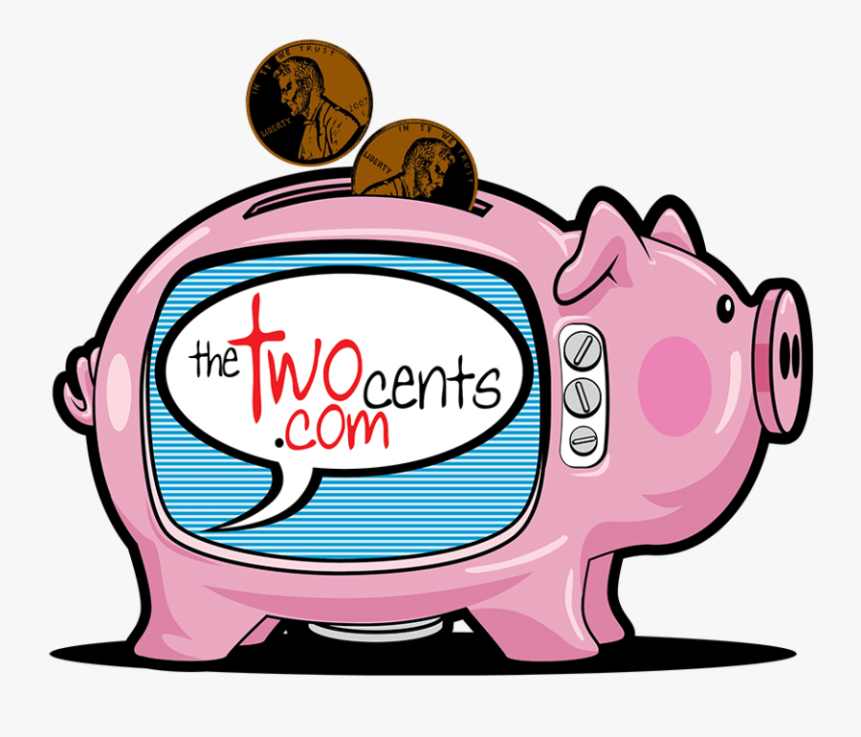 Review of Minutes from February 2020
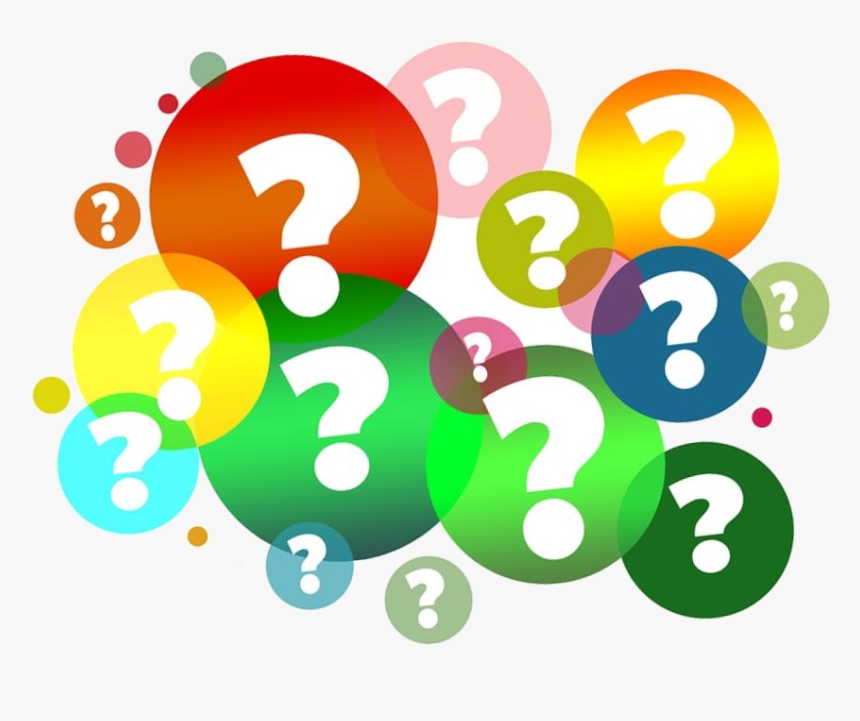 Old Business
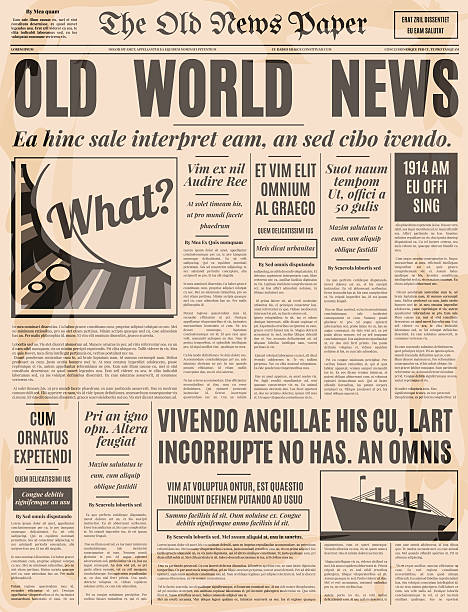 2020 HMEP Grant Update
Community Education
Bylaws
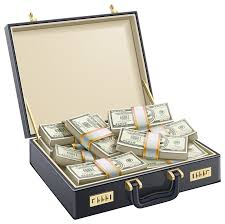 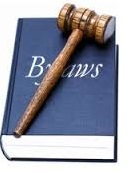 New Business
Infection Control/Pandemic 
SCEM Changes
PPE Resources
Upcoming Training
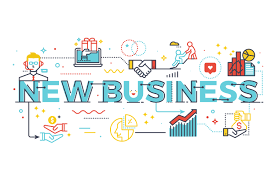 Presentation
1918 Pan Flu
https://youtu.be/U6Ccdk5wPvk
Closed Points of Dispensing for business
https://youtu.be/75484ySKX_U
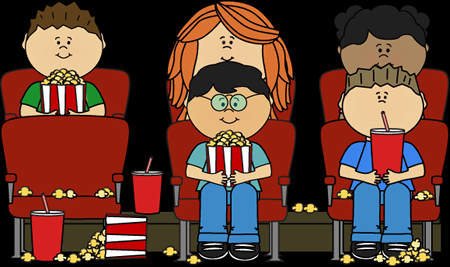 Round Table Discussion
Any community educational needs?
Any business relations that we need to reach out to?
Do you have questions about your Emergency Plans?
Do you have questions about Tier II reporting?
?
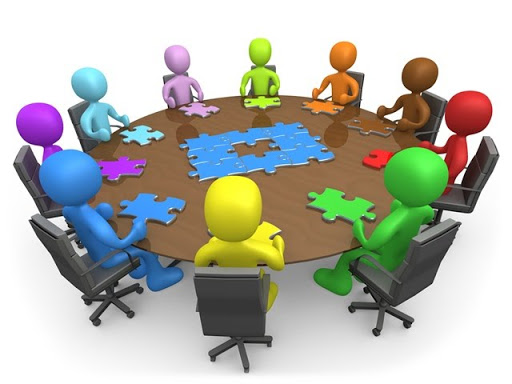